A Level Biology Watch List
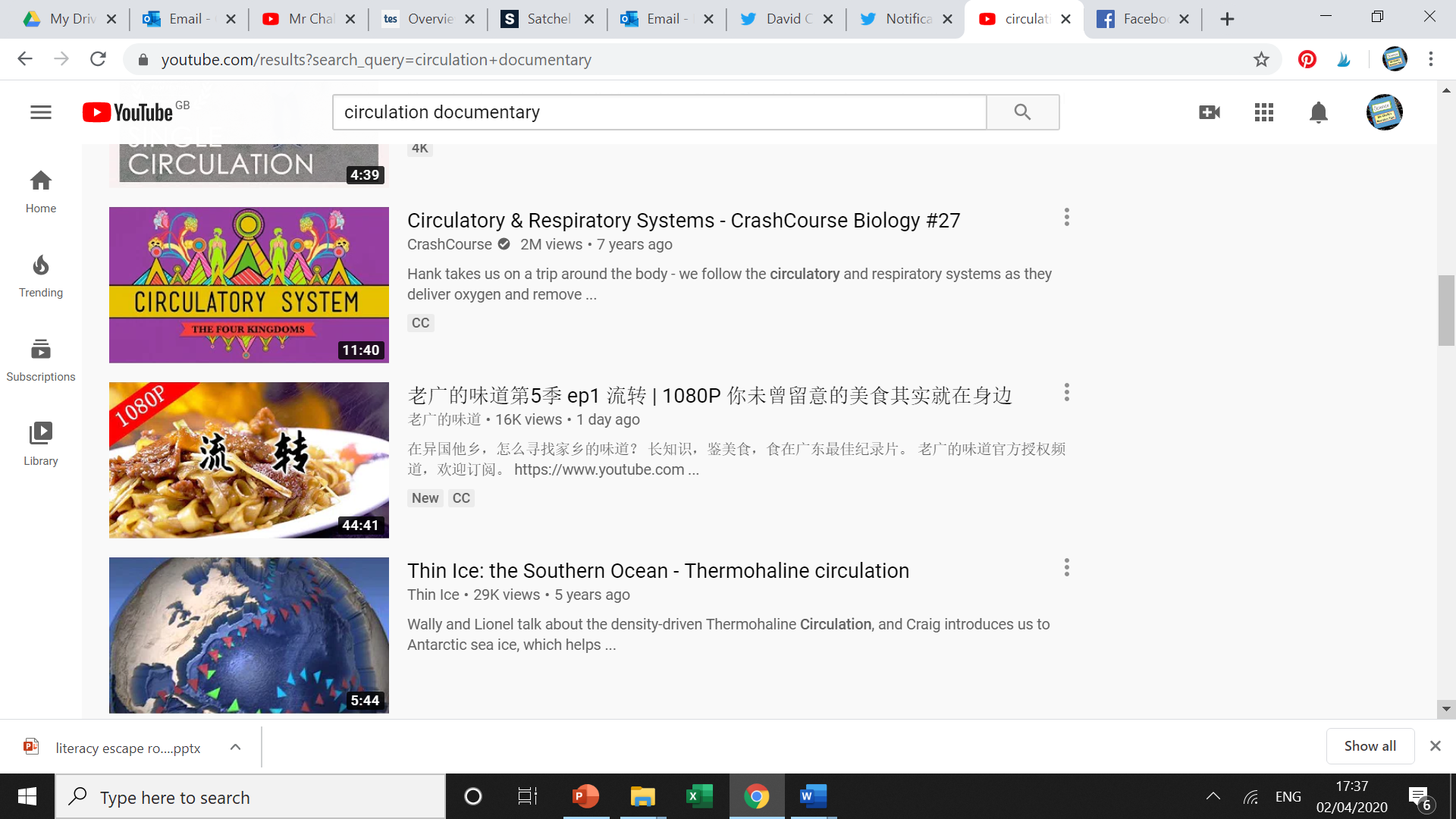 Circulatory & Respiratory Systems
https://www.youtube.com/watch?v=9fxm85Fy4sQ
Key things to think about:
Why do we need circulation?
How does blood move around mammals?
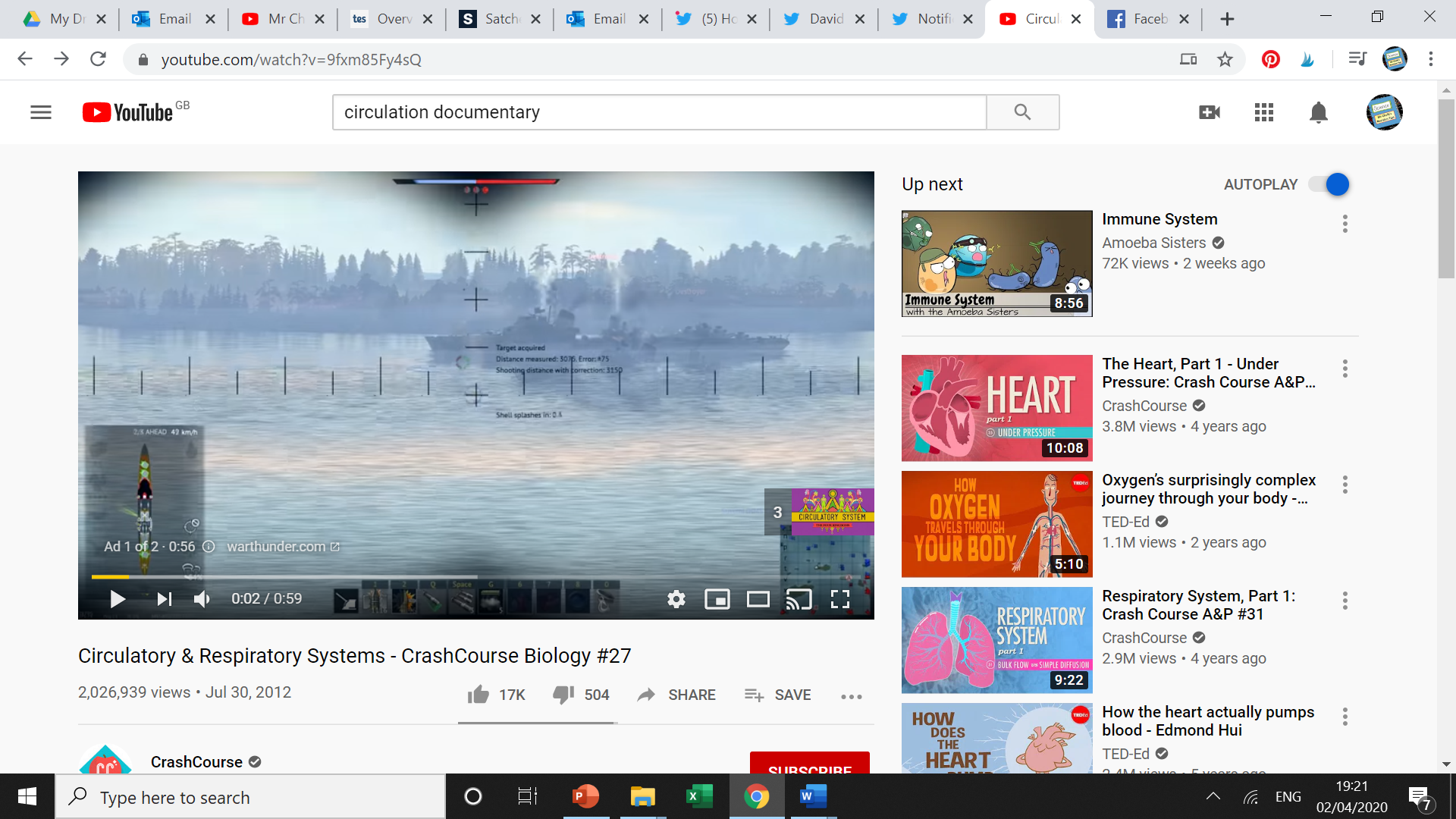 The Heart, Part 1 - Under Pressure
https://www.youtube.com/watch?v=X9ZZ6tcxArI
Key things to think about:
How would you describe the structure of the heart?
How does blood move through the heart?
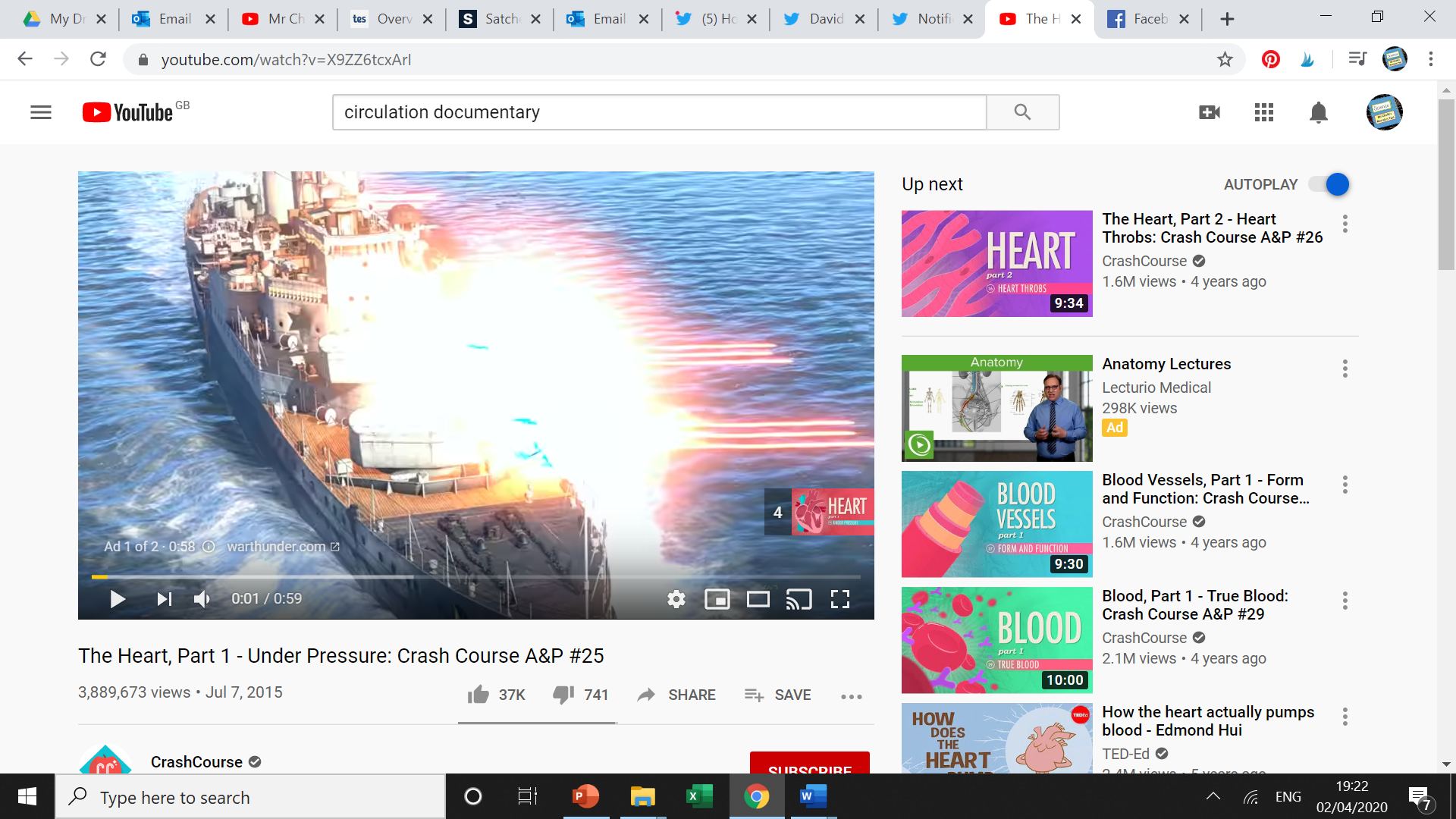 Blood Vessels, Part 1 - Form and Function
https://www.youtube.com/watch?v=v43ej5lCeBo
Key things to think about:
What are the structure of each type of blood vessel?
How is each adapted to it’s job?